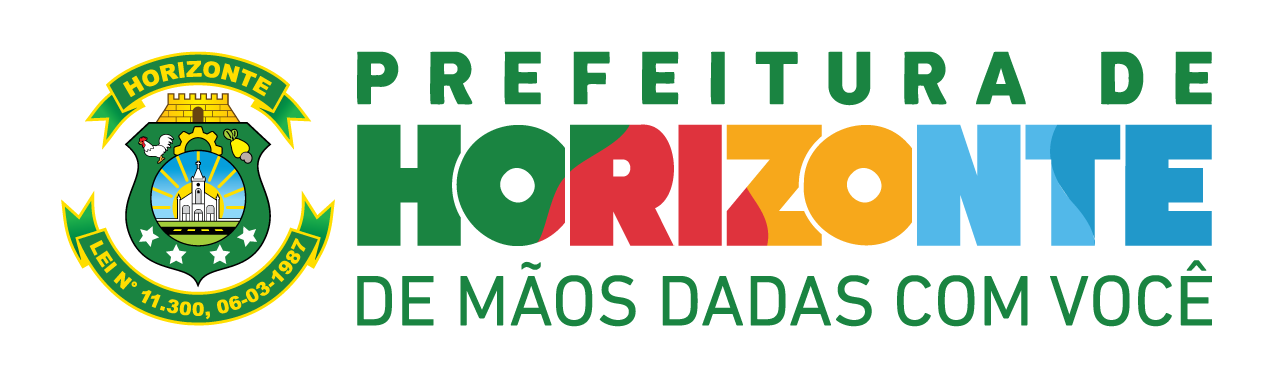 APRESENTAÇÃO
GESTÃO DA SAÚDE – 1º QUAD. 2023
Fundamentação Legal
Relatório Detalhado de Gestão da Saúde (SUS), 
atendendo ao que dispõe o art. 36, § 5º da Lei Complementar nº 141

“Art. 36.  O gestor do SUS em cada ente da Federação elaborará Relatório detalhado referente ao quadrimestre anterior, ...;  

§ 5º.  O gestor do SUS apresentará, até o final dos meses de maio, setembro e fevereiro, em audiência pública na Casa Legislativa do respectivo ente da Federação, o Relatório de que trata o caput.”
Receita
TOTALR$ 23.594.144,50
Transferências de recursos do SUS por bloco – Estado e União
Demonstrativo da receita por fonte de recurso
Demonstrativo da receita por fonte de recurso
Demonstrativo da receita por fonte de recurso
Despesa total com ações e serviços públicos de saúde
Despesa total com ações e serviços públicos de saúde
Despesa com saúde executadas em consórcio público
Aplicação 15%
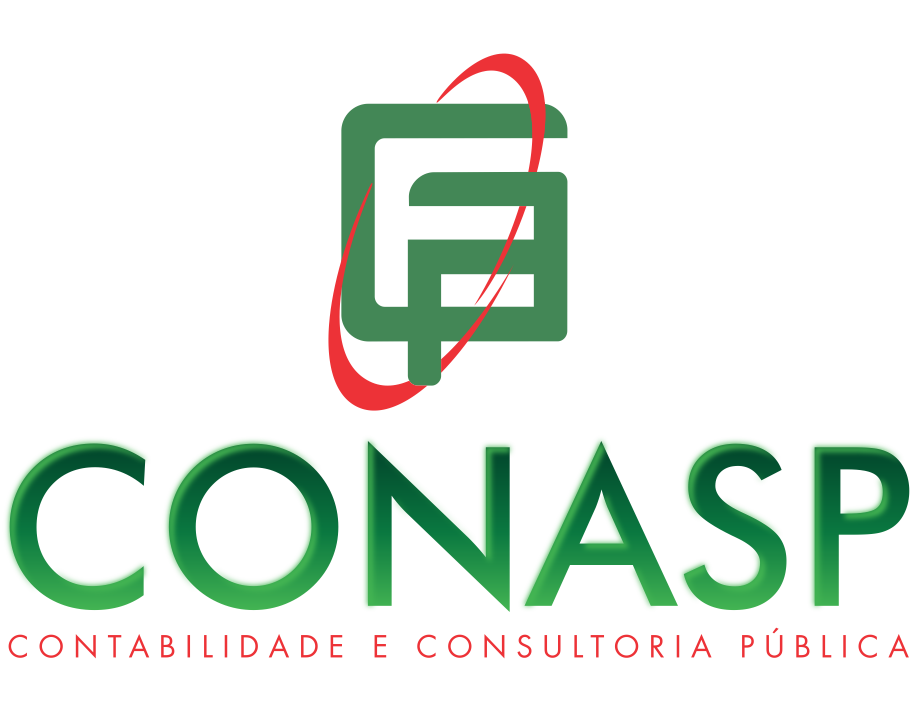 “O primeiro dos bens, depois da saúde, é a paz interior.”

François La Rochefoucauld